Znaky nového života: čistota
Efezským 5: 1Jako milované děti následujte Božího příkladu 2a žijte v lásce, tak jako Kristus miloval nás a sám sebe dal za nás jako dar a oběť, jejíž vůně je Bohu milá. 3O smilstvu, jakékoliv nezřízenosti nebo chamtivosti ať se mezi vámi ani nemluví, jak se sluší na ty, kdo patří Bohu. 4Vést sprosté, hloupé a dvojsmyslné řeči se nepatří; vy máte vzdávat Bohu díky! 5Dobře si pamatujte, že žádný smilník, prostopášník ani lakomec, jehož bohem jsou peníze, nemá podíl v království Kristovu a Božím.
6Nenechte se od nikoho svést prázdnými slovy, aby vás nestihl Boží hněv jako ty, kdo ho neposlouchají. 7Proto s nimi nemějte nic společného. 8I vy jste kdysi byli tmou, ale nyní vás Pán učinil světlem. 9Žijte proto jako děti světla - ovocem světla je vždy dobrota, spravedlnost a pravda; 10zkoumejte, co se líbí Pánu. 11Nepodílejte se na neužitečných skutcích tmy, naopak je nazývejte pravým jménem. 12O tom, co oni dělají potají, je odporné i jen mluvit. 13Když se však ty věci správně pojmenují, je jasné, oč jde. 14A kde se rozjasní, tam je světlo. Proto je řečeno:
Probuď se, kdo spíš, vstaň z mrtvých, a zazáří ti Kristus.
15Dávejte si dobrý pozor na to, jak žijete, abyste si nepočínali jako nemoudří, ale jako moudří; 16nepromarněte tento čas, neboť nastaly dny zlé. 17Proto nebuďte nerozumní, ale hleďte pochopit, co je vůle Páně. 18A neopíjejte se vínem, což je prostopášnost, 19ale plni Ducha zpívejte společně žalmy, chvalozpěvy a duchovní písně. Zpívejte Pánu, chvalte ho z celého srdce 20a vždycky za všecko vzdávejte díky Bohu a Otci ve jménu našeho Pána Ježíše Krista.
Následujte Boží příklad
Jako milované děti následujte Božího příkladu a žijte v lásce.
následovat … mimités (mimika, mim, mimino)

tak jako Kristus miloval nás a sám sebe dal za nás jako dar a oběť, jejíž vůně je Bohu milá.
služba druhým v lásce
Vzdávejte díky Bohu
Efezským 5: 3O smilstvu, jakékoliv nezřízenosti nebo chamtivosti ať se mezi vámi ani nemluví, jak se sluší na ty, kdo patří Bohu. 4Vést sprosté, hloupé a dvojsmyslné řeči se nepatří; vy máte vzdávat Bohu díky! 5Dobře si pamatujte, že žádný smilník, prostopášník ani lakomec, jehož bohem jsou peníze, nemá podíl v království Kristovu a Božím.
6Nenechte se od nikoho svést prázdnými slovy, aby vás nestihl Boží hněv jako ty, kdo ho neposlouchají. 7Proto s nimi nemějte nic společného.
Děkujme Bohu
- za věci obecné
- za věci osobní
- i v těžkých situacích
Světlo => temnota
Efezským 5: 8I vy jste kdysi byli tmou, ale nyní vás Pán učinil světlem. 9Žijte proto jako děti světla - ovocem světla je vždy dobrota, spravedlnost a pravda; 10zkoumejte, co se líbí Pánu. … 14A kde se rozjasní, tam je světlo. Proto je řečeno: Probuď se, kdo spíš, vstaň z mrtvých, a zazáří ti Kristus.
Ovoce:
- dobrota
- spravedlnost
- pravda
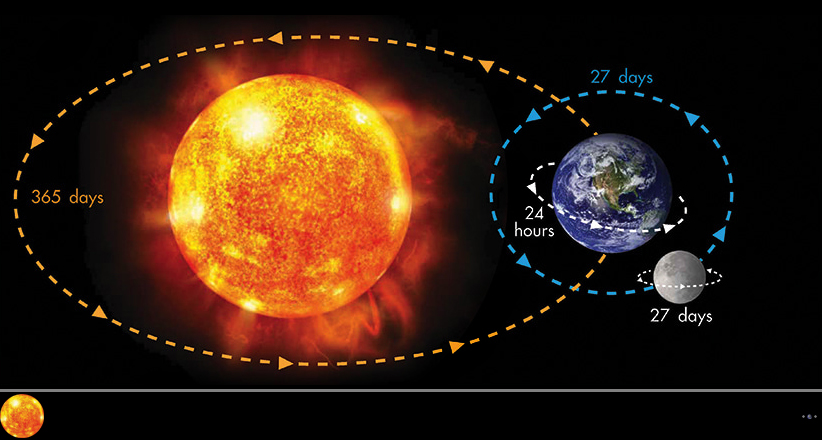 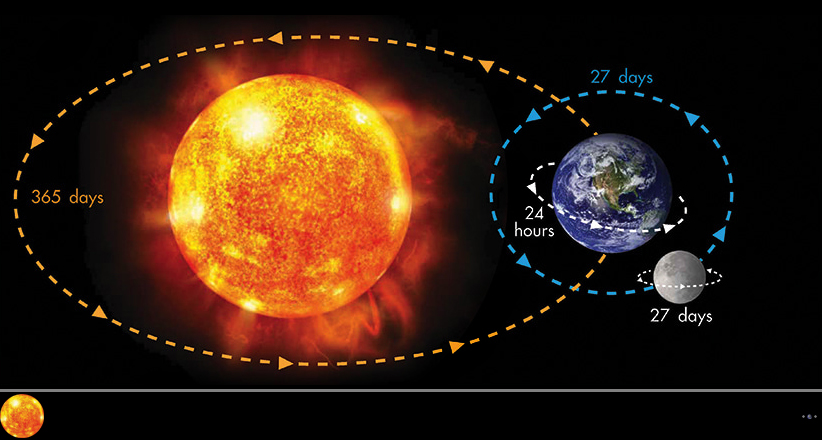 Pohané
nov
úplněk
Co se líbí Pánu?
Efezským 5: 10zkoumejte, co se líbí Pánu. 11Nepodílejte se na neužitečných skutcích tmy, naopak je nazývejte pravým jménem. 12O tom, co oni dělají potají, je odporné i jen mluvit. 13Když se však ty věci správně pojmenují, je jasné, oč jde.
Hledejme, co se líbí Pánu
Co se mu nelíbí nazývejme správně
Pomůže to nám
Moudrý × hlupák
Efezským 5: 15Dávejte si dobrý pozor na to, jak žijete, abyste si nepočínali jako nemoudří, ale jako moudří; 16nepromarněte tento čas, neboť nastaly dny zlé. 17Proto nebuďte nerozumní, ale hleďte pochopit, co je vůle Páně.
Pochopit pravidla
Přijmout, že jsou pro mě dobrá
Žít podle nich
Zpěv, chvála, díky
Efezským 5: 18A neopíjejte se vínem, což je prostopášnost, 19ale plni Ducha zpívejte společně žalmy, chvalozpěvy a duchovní písně. Zpívejte Pánu, chvalte ho z celého srdce 20a vždycky za všecko vzdávejte díky Bohu a Otci ve jménu našeho Pána Ježíše Krista.
Srdce => ústa
Radost – děkování – chvalozpěvy
Neděkujme za špatné věci – hledejme ty dobré
shrnutí
- následovat, napodobovat Boha
- hledat, co se Bohu líbí
- pochopit, že je to dobré pro mě
- žít podle toho

- pojmenovávat správně skutky
- děkovat, zpívat, chválit